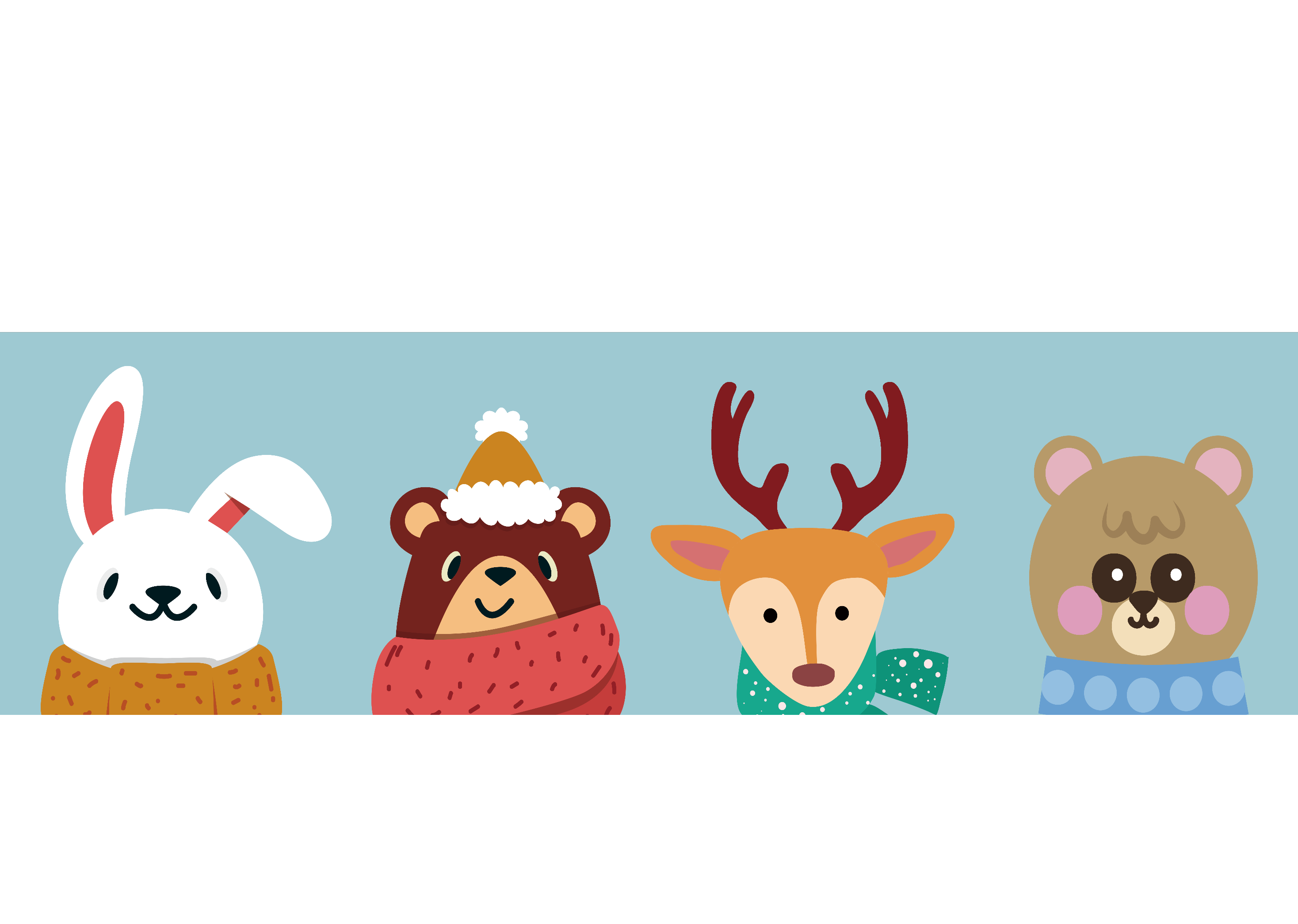 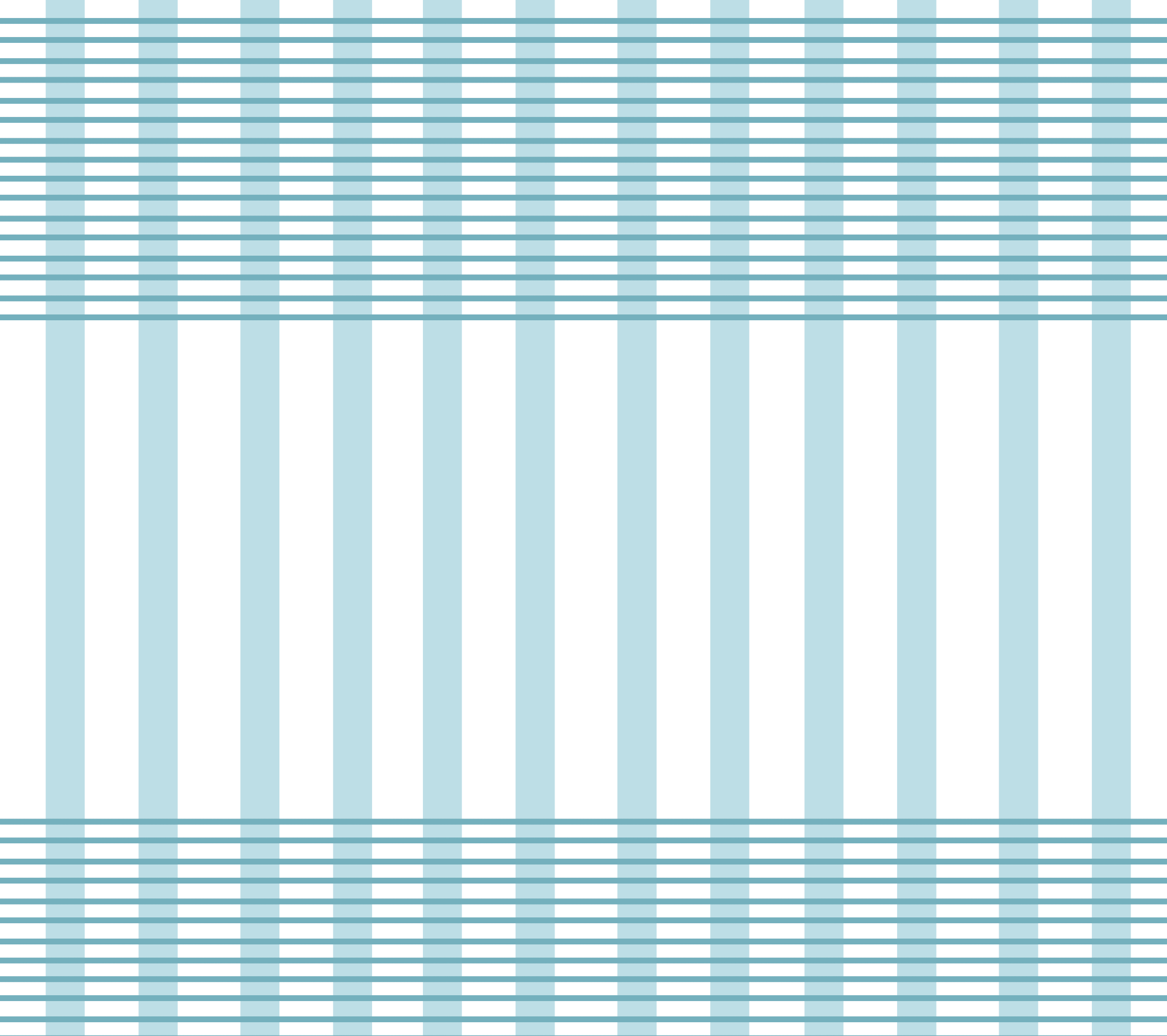 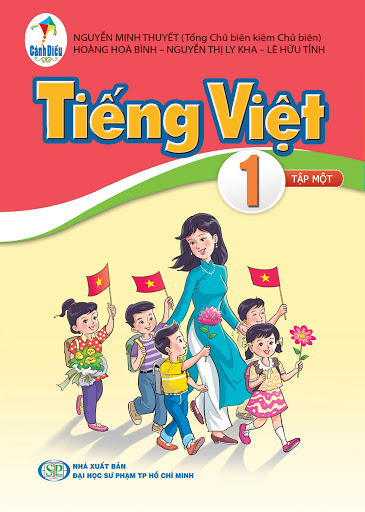 Xin chào tất cả các con!
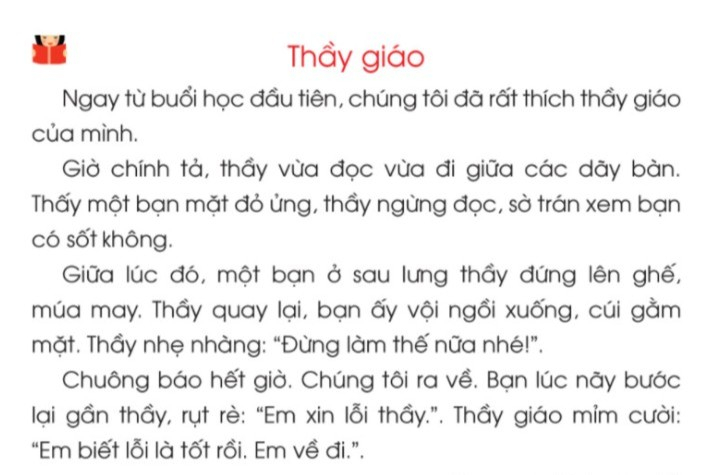 LuyÖn ®äc tõ:
1) Đọc lại bài 136: oai, oay, uây và đọc bài 137: Vần ít gặp
d·y bµn, sê tr¸n, sau lư­ng, cói g»m, xin lçi
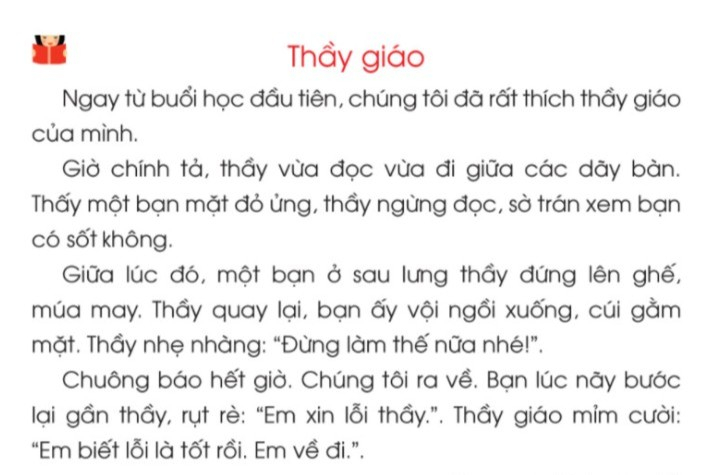 1
2
3
4
5
6
7
10
8
9
11
12
14
13